地域用研修プログラム（２）子どもとのコミュニケーション
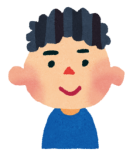 「高知家」いじめ予防等プログラム
　高知県教育委員会　人権教育・児童生徒課
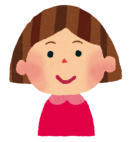 [Speaker Notes: 地域用研修プログラム（２）子どもとのコミュニケーション　について

子どもとコミュニケーションの仕方について理解し、子どもと楽しく関われるようにしていきましょう。]
子どもとの関わり方（ポイント）
本日の内容

１．話しやすい雰囲気づくり

２．子どもへの声かけの技

３．子どもに近づく工夫
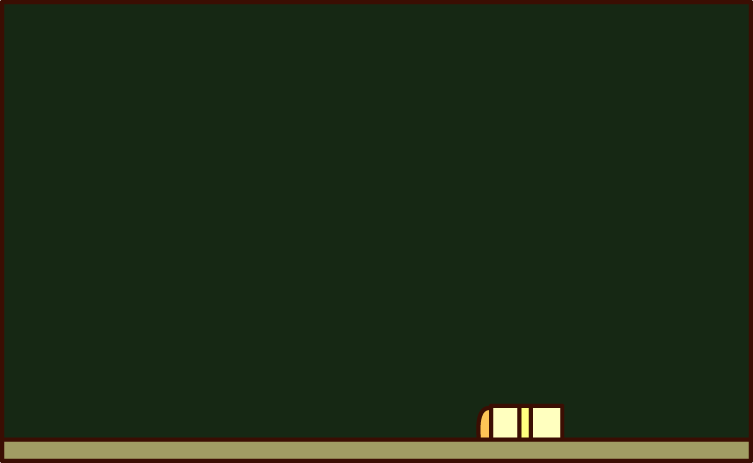 [Speaker Notes: ○１．話しやすい雰囲気づくり
 
・気軽に話をするためには、共通に話題があることや一緒にできることをやることです。
・子どもと話しやすくするためのゲームとして、じゃんけんゲームを紹介します。]
練習です
[Speaker Notes: 練習です。画面にじゃんけんの手が出るので、じゃんけんをしてください。]
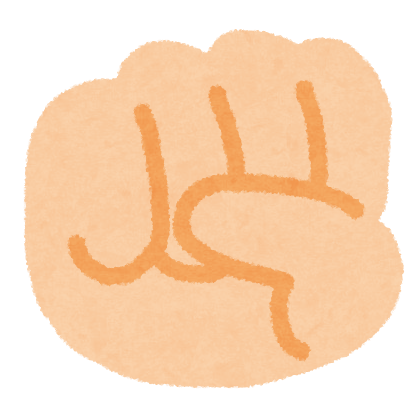 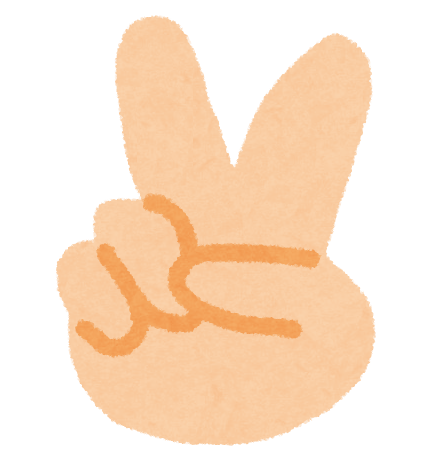 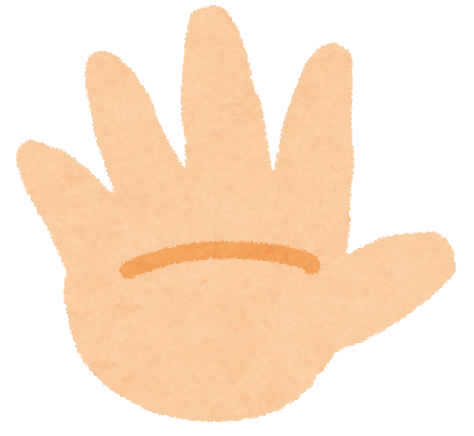 あいこ
[Speaker Notes: ※この画面のあとに、前のじゃんけんのスライド資料を貼り付けてください。

では、あいこになってもらいます。
後出しじゃんけんというものです。
➀「じゃんけんぽん」と言って、画面にじゃんけんの手を出します。みなさんはそのあと、「ぽん」といってじゃんけんの手をだしてください。
②みなさんにじゃんけんの手を出してもらうときに、画面の手に対してどんな手を出してもらうか指示しますので、それに合わせて出してください。
③まずは、練習です。画面と同じ手を出して、あいこになってください。
「じゃんけんぽん」といって、画面にじゃんけんの手を出すので、みなさんはそのあとに、「ぽん」と言って同じじゃんけんの手をしてください。
っではいきます。

じゃんけん

※掛け声について
　　講師→「じゃんけん　ぽん」
　　参加者→「ぽん」]
勝ってください
[Speaker Notes: 後出しじゃんけん

次は、画面の手に勝ってください。

（あとやり方は同じ）]
負けてください
[Speaker Notes: 後出しじゃんけん

次は、画面の手に負けてください。

（やり方は同じ）]
１
話しやすい雰囲気づくり
①　笑顔で対応

②　よく話をきく
　　 （あいづち・うなずき）
□どうしても「話し」たくなってしまいます
　 が、我慢が大事！
[Speaker Notes: ○話しやすい雰囲気づくり
子どもと気軽に話をするためには、共通の話題を見つけることや一緒にできることをやることです（研修用スライド資料に、じゃんけんゲームの活動例がありますので、参考にしてください）。
また、子どもには、笑顔で対応しましょう。子どもとの会話のなかで、頑張りを見つけようとすると子どもも笑顔になるでしょう。

➀について
・笑顔は、子どもたちの頑張りを見つけようとするとすぐ笑顔になります。
②について
・話を聴くときのあいづちは、話を聞いてくれていると子どもはうれしくなります。]
安心感を育みます
①　話をきいてもらえる安心感
　　　　～信じてもよい大人がいるんだ～　　　　　


②　弱音を吐いたり、助けを求
　　 めてもいいんだという安心　
　　 感
[Speaker Notes: ○安心感を育みます
➀について
・認められ感が高まり安心します。
②について
・すぐに相談してもよいという気持ちになります。]
この時間の予定

１．話しやすい雰囲気づくり

２．子どもへの声かけの技

３．子どもに近づく工夫
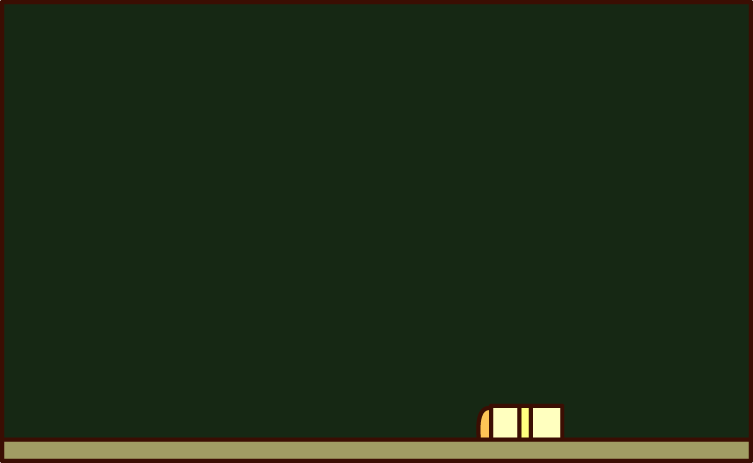 [Speaker Notes: ○２．子どもへの声かけの技]
２
子どもへの声かけの技
①　ほめる
「すごい」「よう来たね」「よう言えたね」
②　勇気づける
「ありがとう、うれしい、たすかった」
③　認める（事実を伝える）
「ほめる」「勇気づける」「認める」は
　　　　　　　　　　　　　大人同士でも大事！
曽山(2014)「教室でできる特別支援教育」をもとに作成
[Speaker Notes: ○子どもへの声かけの技
 
➀ほめる
「すごいね」、「ようきたね」、「よう言えたね」など、子どもの頑張りをほめる言葉がけを心がけましょう。

②勇気づける
　「ありがとう」、「うれしい」、「助かった」など感謝などの気持ちを伝えると、子どもは勇気づけられます。

③認める。
子どもは、自分の気持ちや行動を否定されると、安心感をもつことができません。事実（子どもの気持ちや行動）を受け入れる姿勢を持ちましょう。
この三つは、子どもたちのやる気スイッチの言葉です。]
ほめるときのひと工夫こんなときは？
具体的に
「かたづけをがんばったね！」
→
「最後まで出ているものをかたづけてくれたね！」
意味付け
「しっかり話を聴きゆうね」
→
「しっかり話を聴けるということは、
周りの人を大事にできゆうということやね」
Ｉﾒｯｾｰｼﾞ
「大きな声で挨拶しよったね！」
→
「君の挨拶で元気をもらったよ！」
[Speaker Notes: ○ほめるときにひと工夫　こんなときは
・「具体的に」、「意味づけをし」、「Ｉ　メッセージ※」で伝えるよう少し工夫するだけで、伝わり方が大きく違ってきます。

※「Ｉ（アイ）　メッセージ」
「あなたが挨拶してくれて私はうれしかった」など「私（アイ）」を主語にして伝えるメッセージ]
この時間の予定

１．話しやすい雰囲気づくり

２．子どもへの声かけの技

３．子どもに近づく工夫
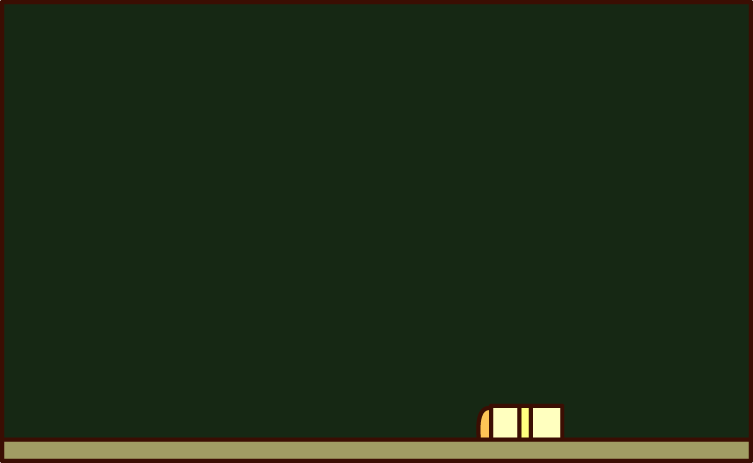 [Speaker Notes: ３．子どもに近づく工夫]
３
子どもに近づく工夫
□TVチェック
□漫画チェック
□ファッションチェック
□音楽チェック
□ゲームチェック
子どもたちに教えてもらう
心のドアノブは、子どもの側にしかない
[Speaker Notes: ○こどもに近づく工夫

子どもと関わるには、教えるばかりでなく、子どもから教えてもらうことも大切な方法です。
「テレビ」、「マンガ」、「ファッション」、「音楽」、「ゲーム」等、子どもが好きなことについて、ぜひ聴いてみてください]
４
おわりに
□話しやすい雰囲気（信頼できる人）
　 叱責したり、不機嫌になったりしない人

□「アドバイス」よりも「親切」「優しい」言葉を
　 ～北風よりも太陽～

□子どもたちとかかわるときは、恥をかかさない
[Speaker Notes: ○　おわりに
 
・最後に子どもたちと関わるときのポイントをお伝えします。

（□を読む）

以上を心がけて、子どもと話しやすい雰囲気づくりをしていきましょう。]
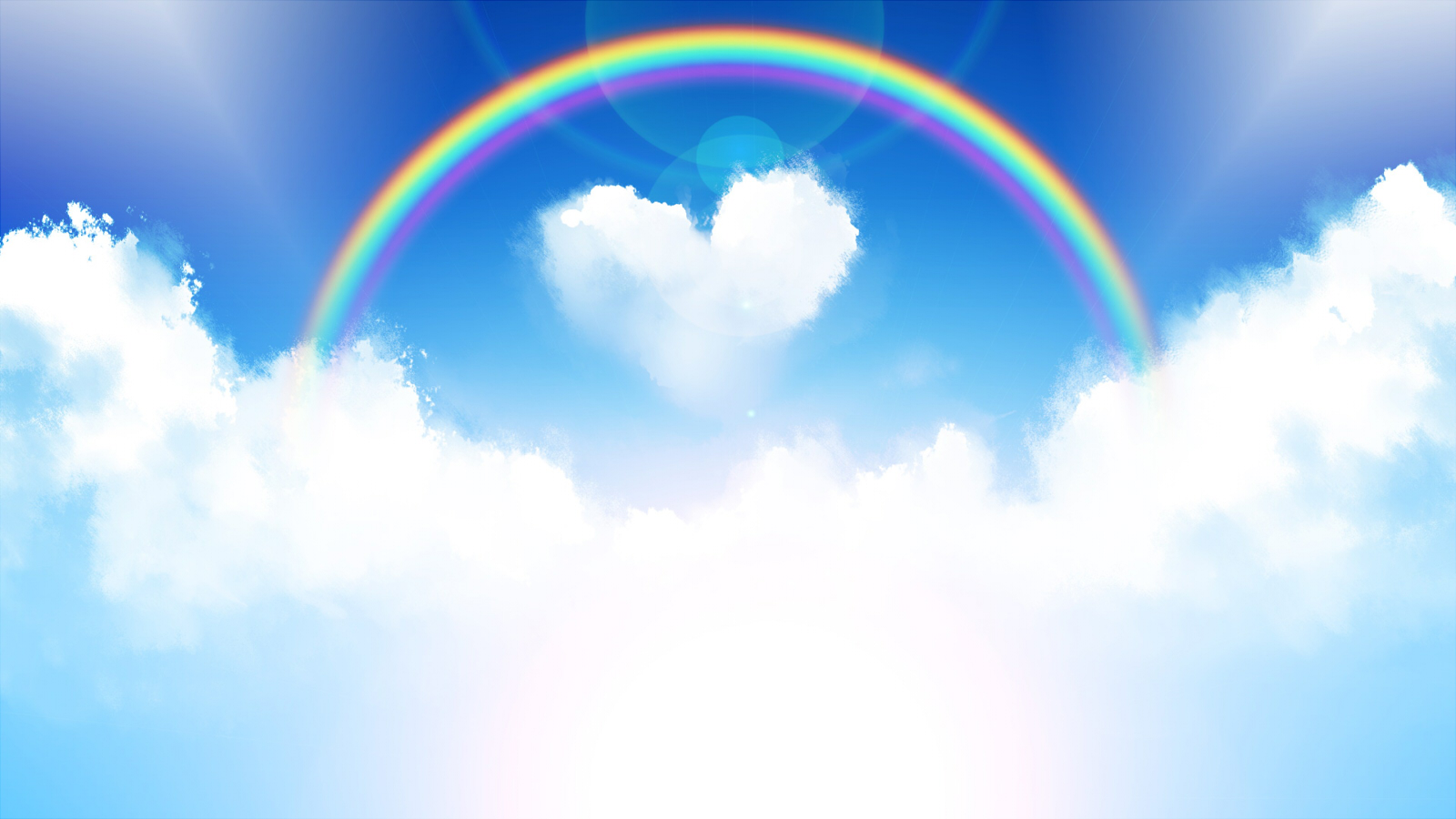 おつかれさまでしたありがとうございました